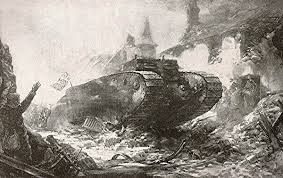 Bogaert                                                       3e Copernic
Baptiste
L’évolution des chars pendant de la Première à la Seconde Guerre Mondial
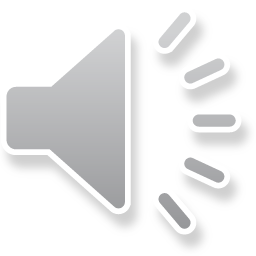 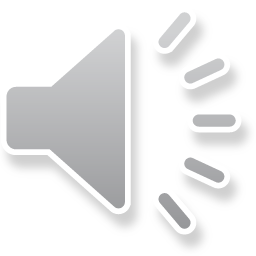 Qu’elle est l’évolution des chars lors de la Première Guerre mondial à  la Seconde guerre mondiale ?
L’évolution des chars allemands lors de la Première Guerre Mondial à la Deuxième Guerre Mondial
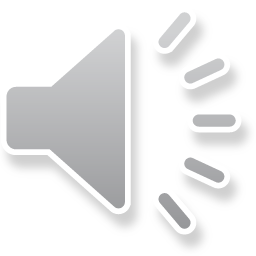 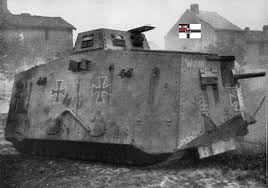 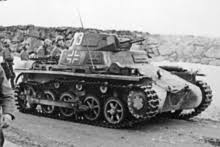 Char léger  de 1935 à 1954 allemand
Char  de 1917  allemand
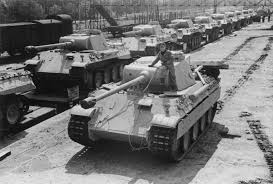 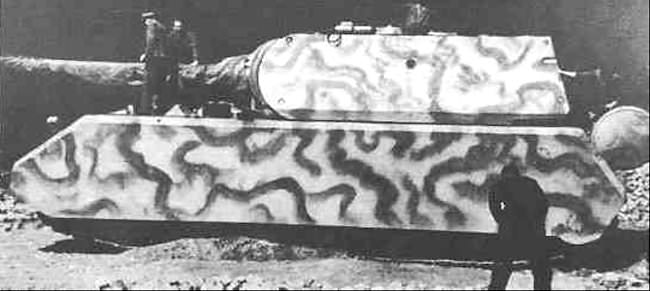 Char Super lourd de 1944 allemand
Char moyen de 1943 allemand
L’évolution des chars légers français lors de la première guerre mondial à la seconde guerre mondial
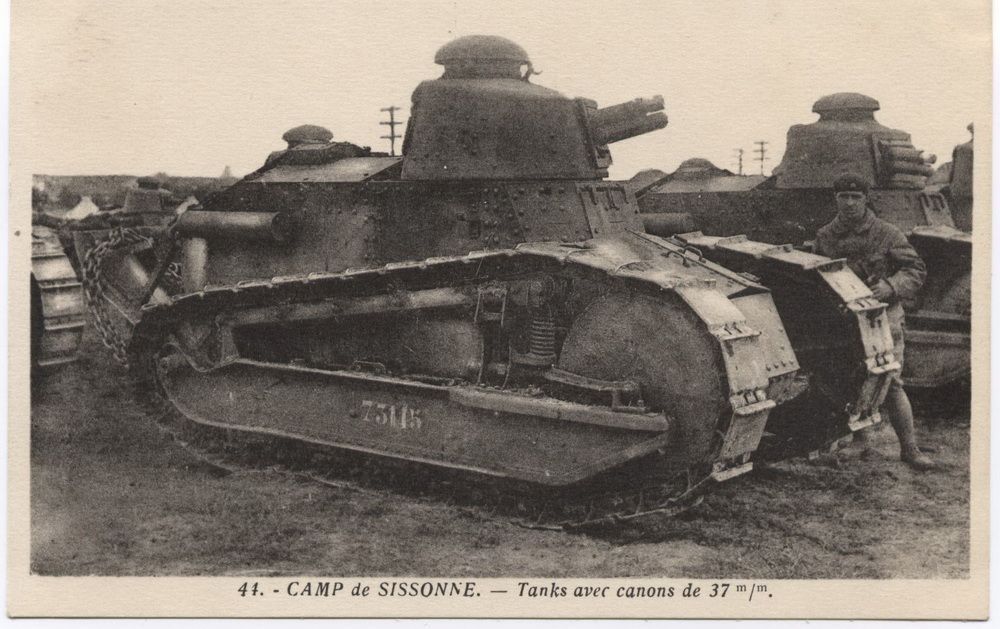 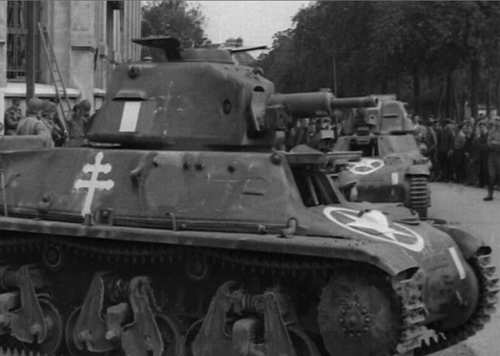 char léger français de 1939
Char léger français de 1917
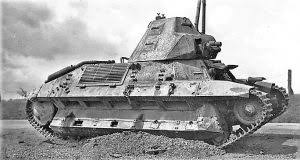 Char léger français de 1938-1944
L’évolution des chars moyens français pendants la première guerre mondial à la second guerre mondial
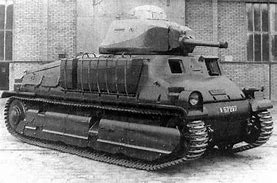 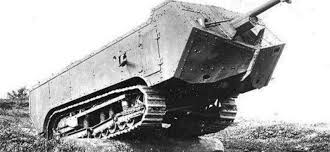 Char moyen français  1917
Char moyen français 1935 à 1945
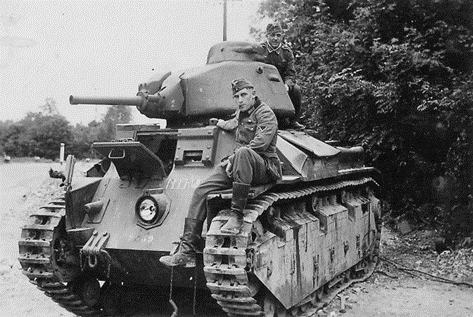 Char moyen français 1936 à 1940
L’évolution des chars lourds Français lors de la Première Guerre Mondial à la Seconde Guerre Mondiale
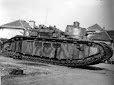 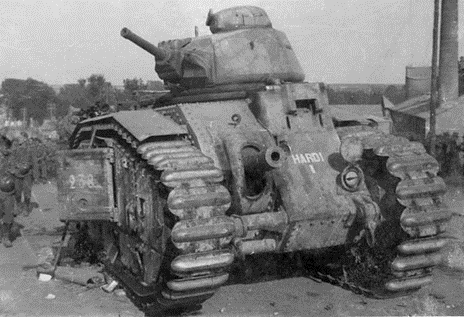 Char lourd français de la fin de la Première Guerre Mondiale
Char lourd français de 1936
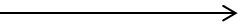 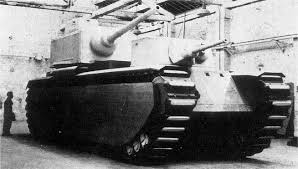 Char lourd français de 1940
L’évolution des chars légers Américain lors de la première Guerre Mondial à la Seconde Guerre Mondiale
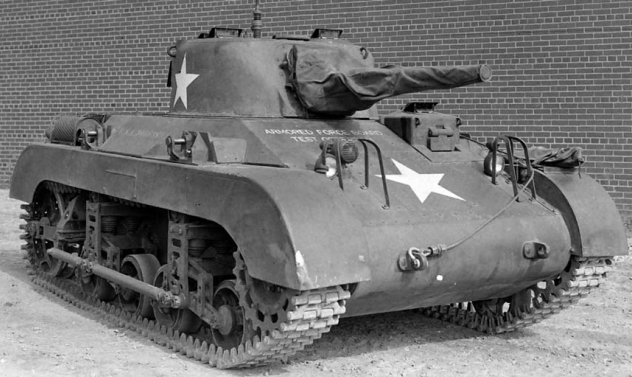 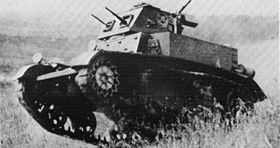 Char léger américain de 1943
Char léger américain de 1937
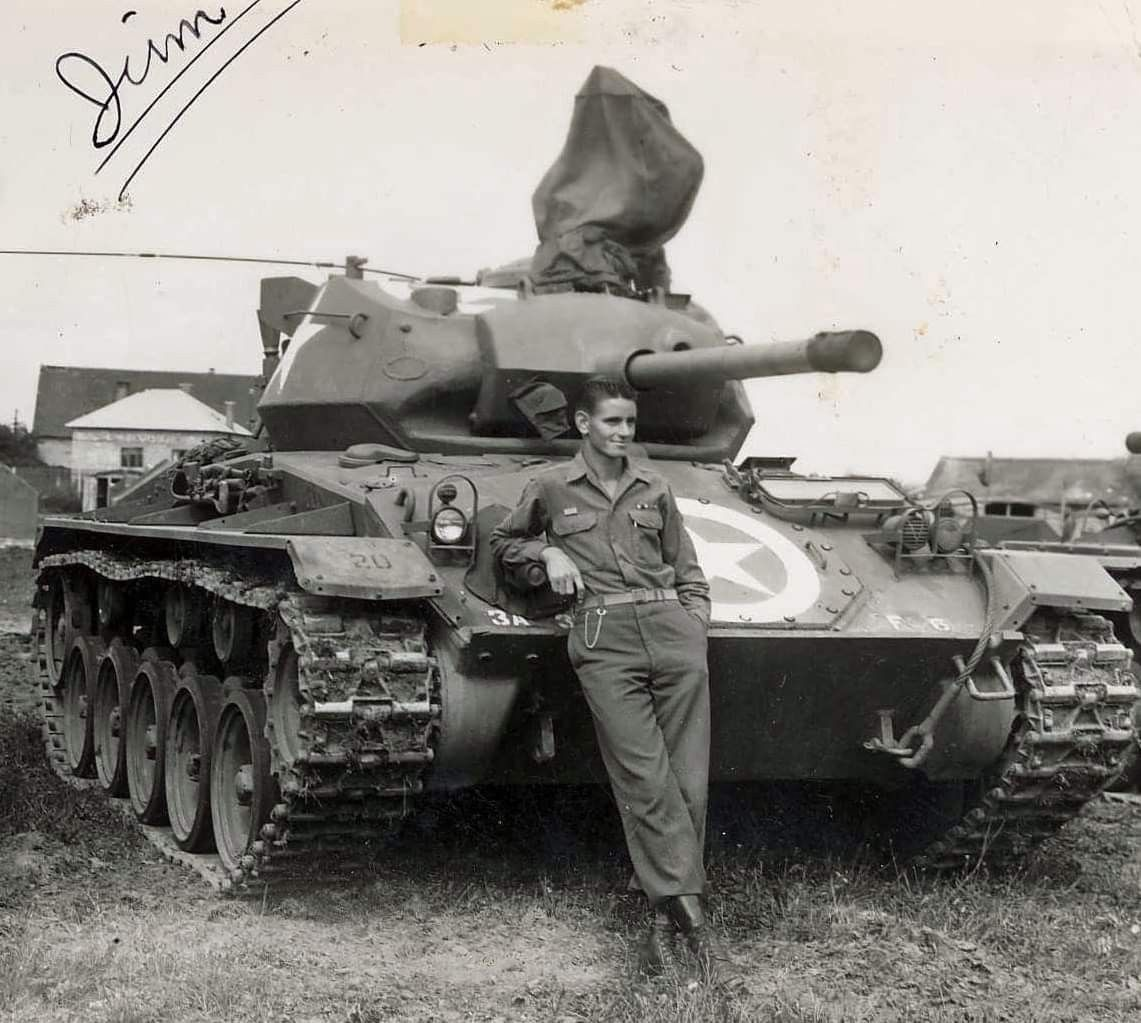 Char léger américain de 1944
L’évolution des chars moyens Américain lors de la Première Guerre Mondial à la Seconde Guerre Mondiale
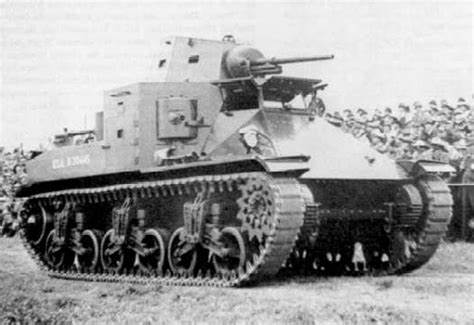 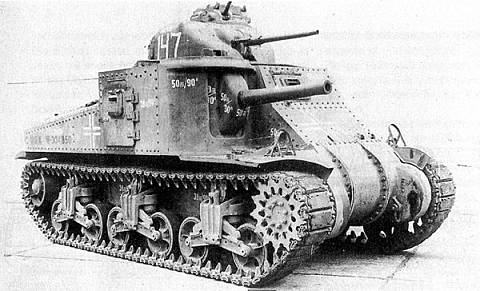 Char moyen américain de 1942
Char moyen américain de 1936
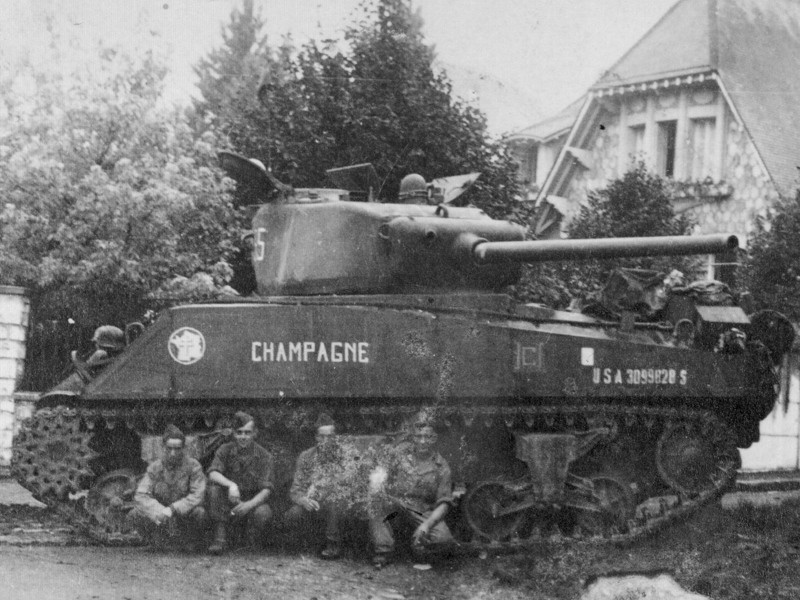 Char moyen américain de 1944
L’évolution des chars lourds Américain lors de la Première Guerre Mondial à la Seconde Guerre Mondiale
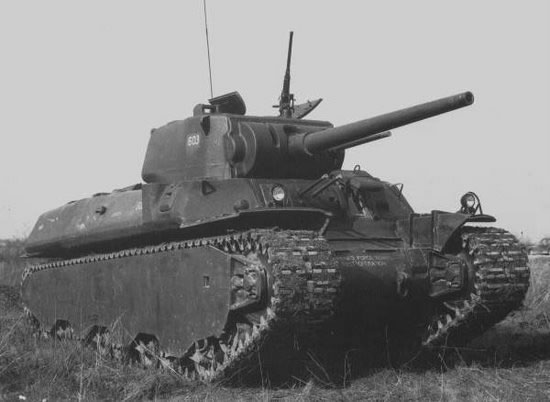 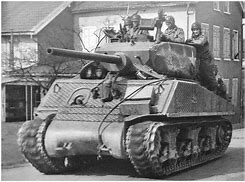 Char lourd américain de 1942
Char lourd américain de 1944
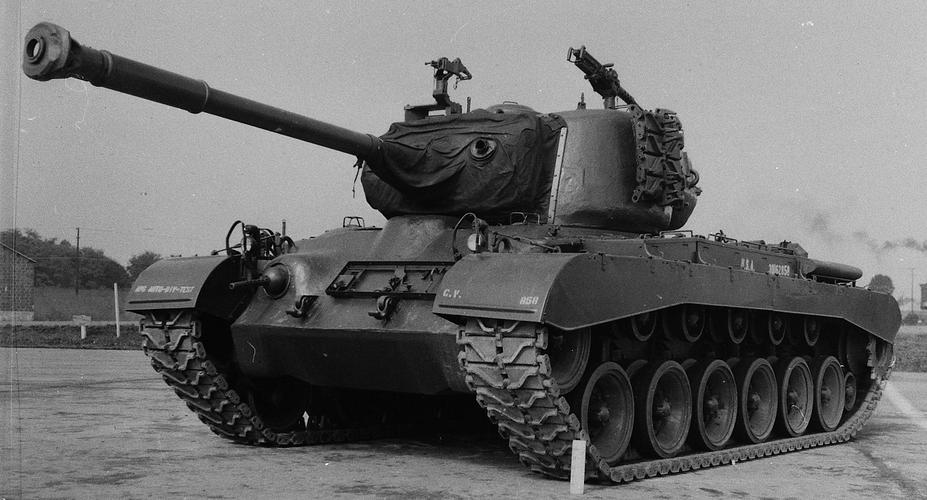 Char lourds américain de 1945
L’évolution des chars légers Britannique lors de la
Première Guerre Mondiale à la Seconde Guerre Mondiale
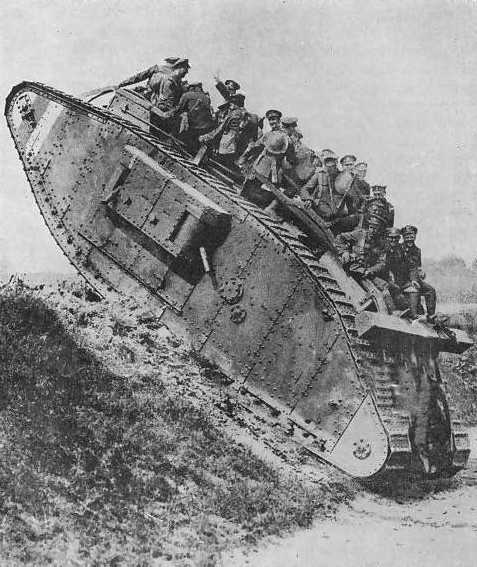 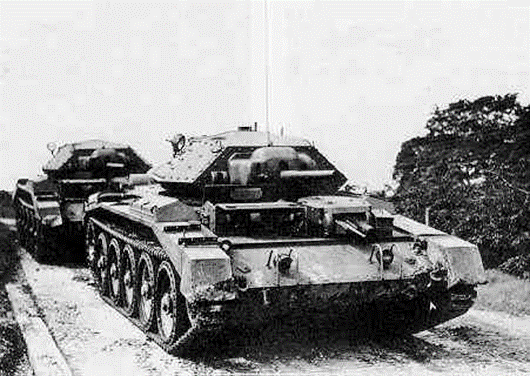 Char léger britannique de 1938
Char léger britannique de 1917
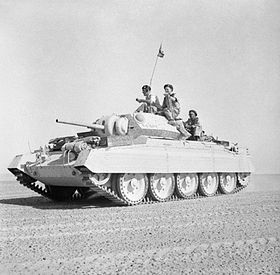 Char léger britannique de 1942
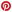 L’évolution des chars moyens Britannique lors de la
Première Guerre Mondiale à la Seconde Guerre Mondiale
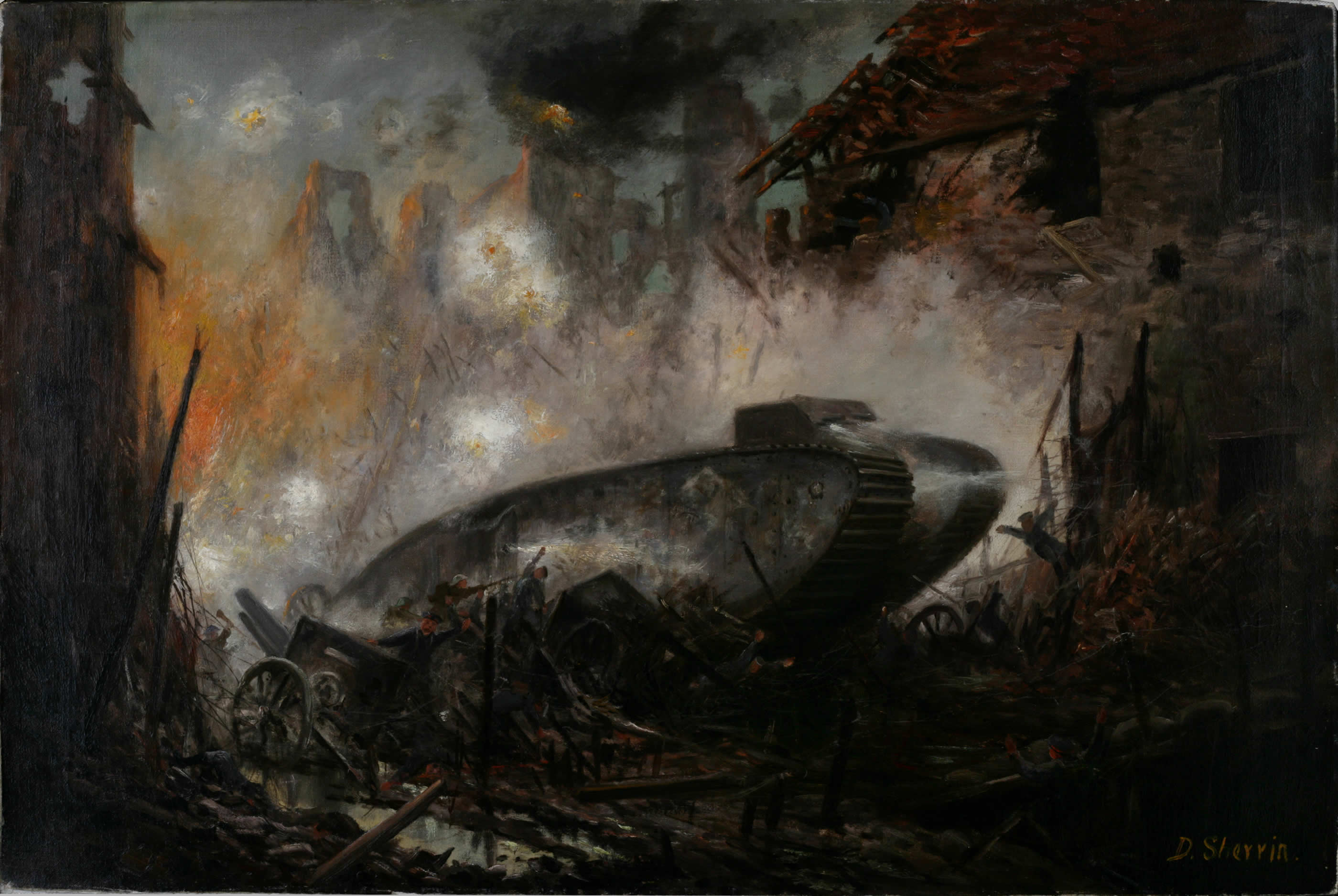 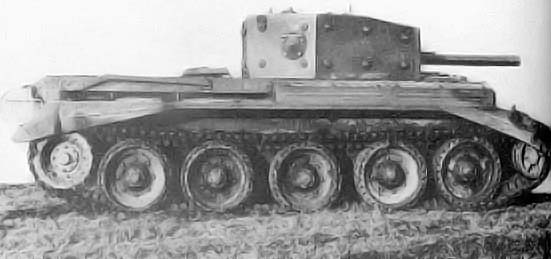 Char moyen britannique de 1941
Char moyen britannique de 1916
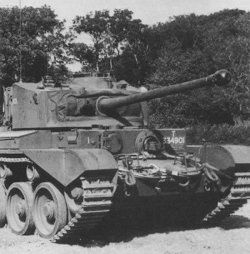 Char moyen britannique de 1944
L’évolution des chars lourds Britannique lors de la
Première Guerre Mondiale à la Seconde Guerre Mondiale
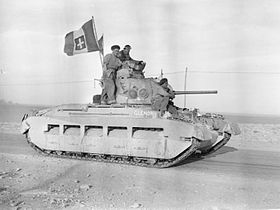 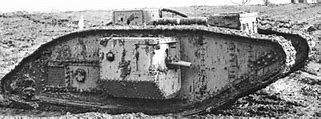 Char lourd britannique de 1917
Char lourd britannique de 1938
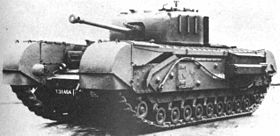 Char lourd britannique de 1942
L’évolution des chars légers de l’URSS lors de la
Première Guerre Mondiale à la Seconde Guerre Mondiale
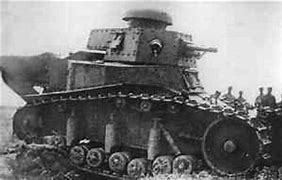 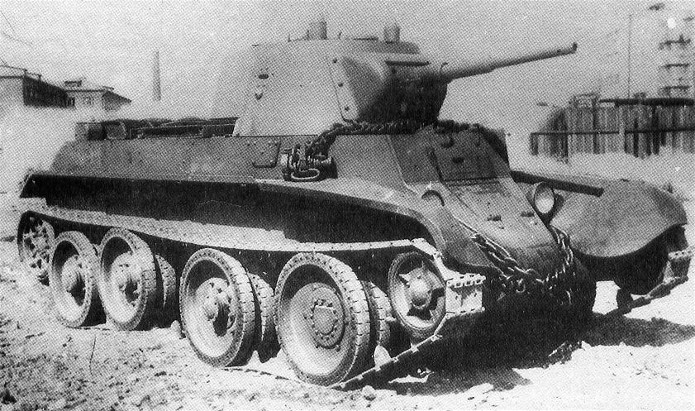 Char léger de l’URSS de 1919
Char léger de l’URSS de 1930
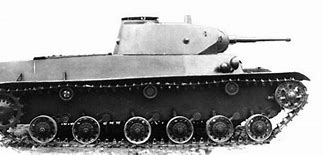 Char léger de l’URSS de 1941
L’évolution des chars légers de l’URSS lors de la
Première Guerre Mondiale à la Seconde Guerre Mondiale
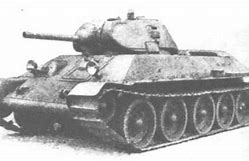 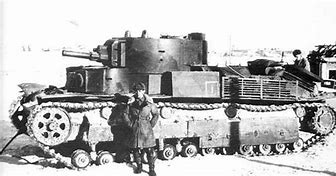 Char moyen de l’URSS de 1932
Char moyen de l’URSS de 1940
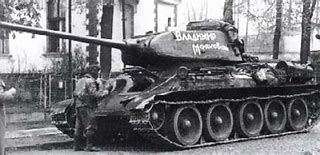 Char moyen de l’URSS de 1943
L’évolution des chars lourds de l’URSS lors de la Première Guerre Mondiale à la Seconde Guerre Mondiale
Premier version d’un char lourd de l’URSS
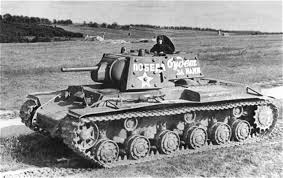 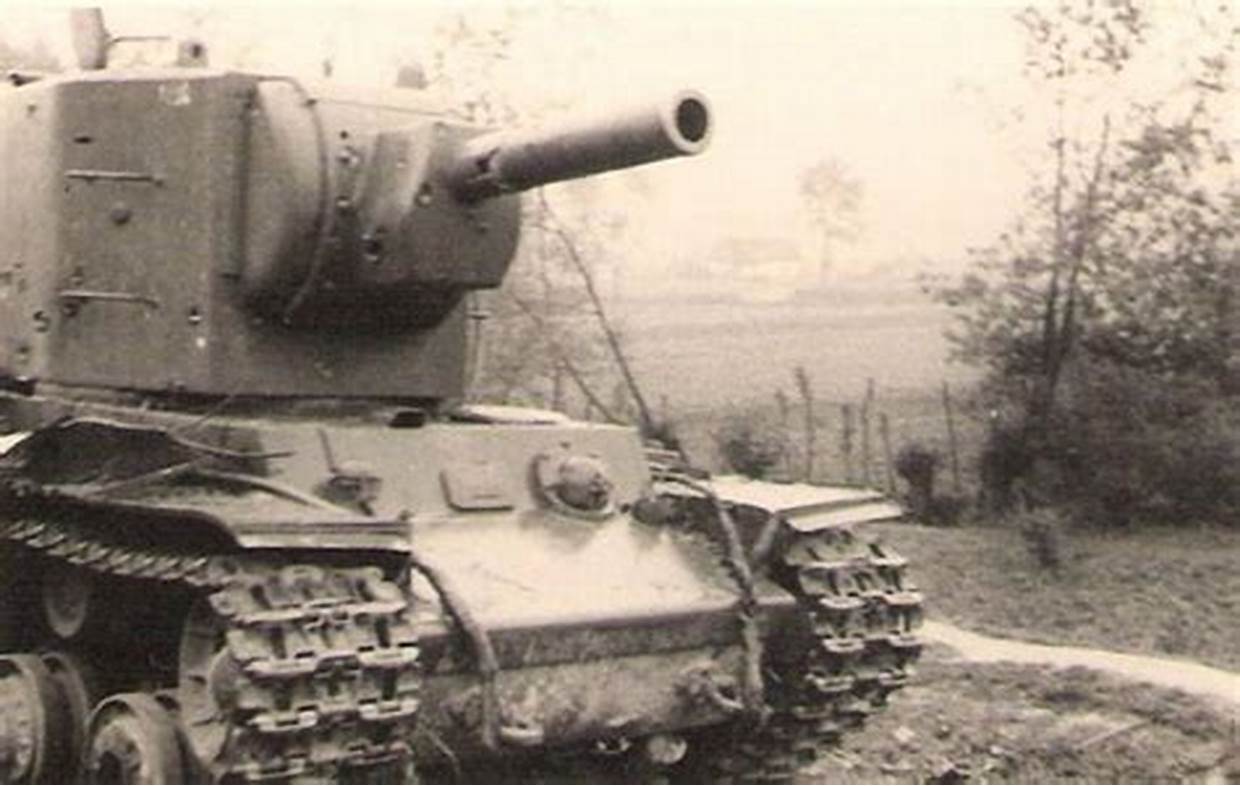 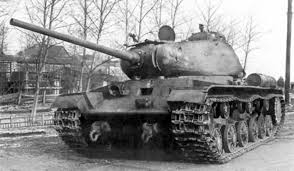 Dernier modèle du prototype
Même modèle avec un obusier à la place du canon
==
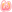 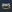 Wikipedia: matilda
materielsterrestres39-45.fr: T-50
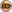 bcnp-wot.fr: BT-7
2iemeguerre.caT-28/T34(1940)/T-34-85
Military Factory =Dernier  modèle du prototype
The National Interest =chars lourds de la fin de la Première Guerre Mondial
Zone Militaire = chars à gauche dans la passe de présentation
Matériels  Terrestres: KV1 
Matériels  Terrestres: Panzer III
Militär Wissen:   AV7
Le centenaire des chars Français : Maus
Imgur  : KV2
Wikipédia : Panzerkampfwagen V Panther
Wikipédia : Panzer I
Centerblog: Char Renault F17
Pinterest: Char R40
RCF: char saints chamond
SAM40: FCM-36
SOMUA S-35 | Fronta.cz
Wikipédia : FCM 2C
Acier et tranchées - WordPress.com : FCM  F1
World of Tanks – JeuxOnLine : Char B1
Pinterest char D2
ww2incolor.com : H.39
Wikipédia: M1
pinterest.com M24
ostfront.forumpro.fr: M22
ostfront.forumpro.fr: M3 Lee
wikiwiki.jp: M2
modelist.ro: M4A3
tanks-encyclopedia.com: M6
tank-photographs.s3-website-eu-west-1.amazonaws.com : M4A3E2
SpaceBattles: M26
passionmilitaria.com: Mark 4
museedelaguerre.ca: Mark 1
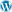 secondeguerre.net: Crowell
Wikipedia: Mark 5
Pinterest: char Comet 1
materielsterrestres39-45.fr: MS-1